T3 periode 1 
Thema 5
Lineair verband
Andere verbanden
10. Machtsverbanden
11. Wortelverband.
12. Omgekeerd evenredig verband
13. Periodieke verbanden
Leerdoelen
Aan het eind van de paragraaf weet je:
hoe je wortelverband aan de formule kunt herkennen.
hoe je een formule van een wortelverband een tabel en een grafiek maakt.
hoe je machtsverband aan de formule kunt herkennen.
hoe je een formule van een machtsverband een tabel en een grafiek maakt.
hoe je een hyperbolisch verband aan de formule kunt herkennen.
hoe je een formule van een hyperbolisch verband een tabel en een grafiek maakt.
Hoe je een formule van omgekeerd evenredig verband kunt herkennen. 
hoe je een periodiek verband aan de grafiek kunt herkennen.
hoe je uit de grafiek van een periodiek verband de periode en de uitwijking (amplitude) afleest.
Thema: Overige Verbanden; 10. Machtsverbanden
Machtsverbanden
Thema: Overige Verbanden; 10. Machtsverbanden
Kenmerken machtsformules
2e macht
4e macht
3e , 5e of 7e macht
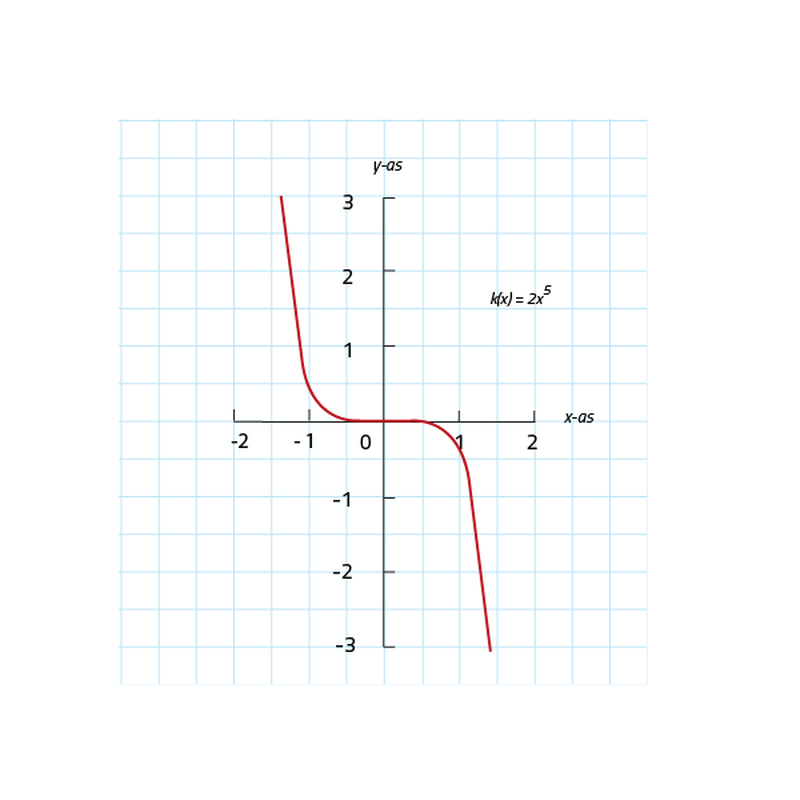 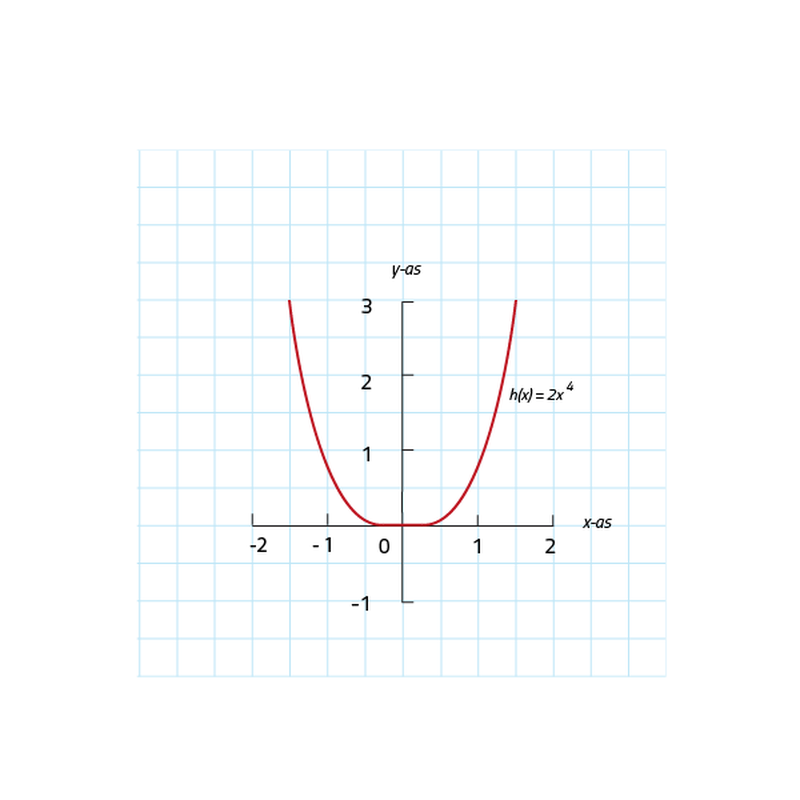 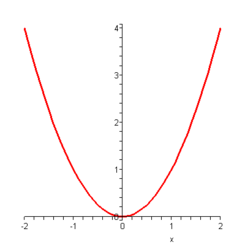 Waar zit dat verschil in?
Thema: Overige Verbanden; 10. Machtsverbanden
Grafiek bij machten
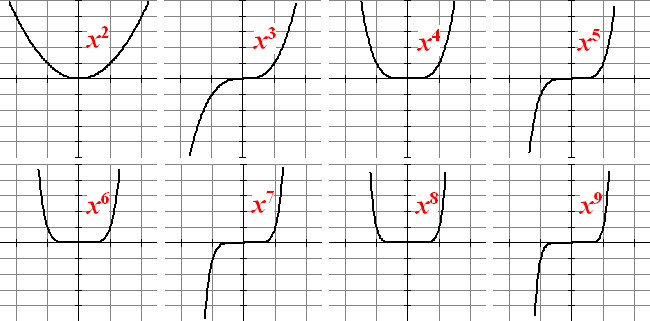 Thema: Overige Verbanden; 10. Machtsverbanden
Derdemachtsformules
a3 = a x a x a
33 = 3 x 3 x 3

Invullen negatieve waarde levert altijd een negatieve uitkomst: bijvoorbeeld (-3)3 = -27
Positieve waarde levert altijd een positieve uitkomst: bijvoorbeeld (3)3 = 27
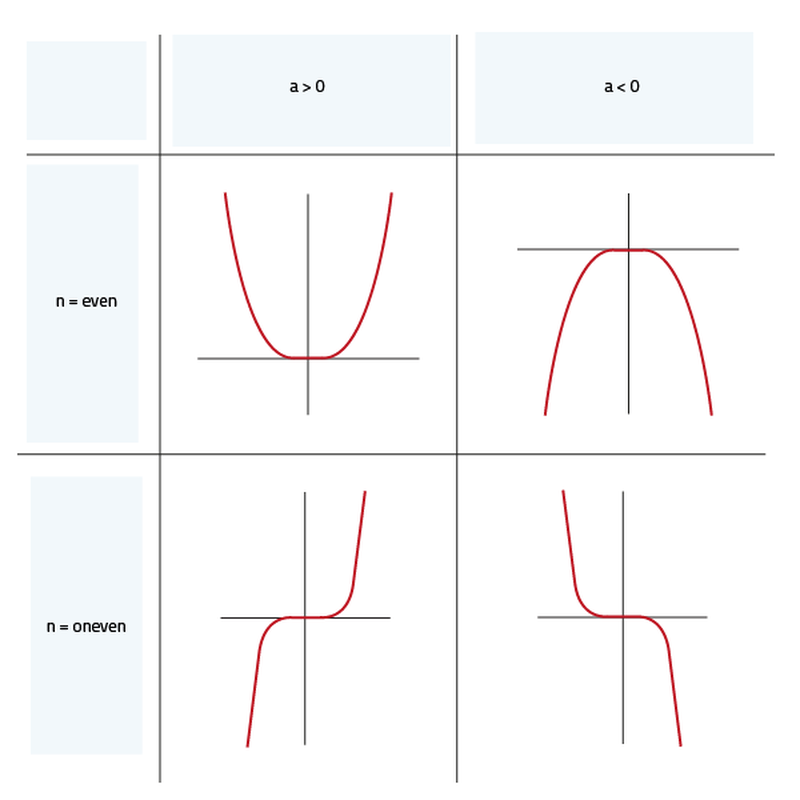 Kenmerken grafieken
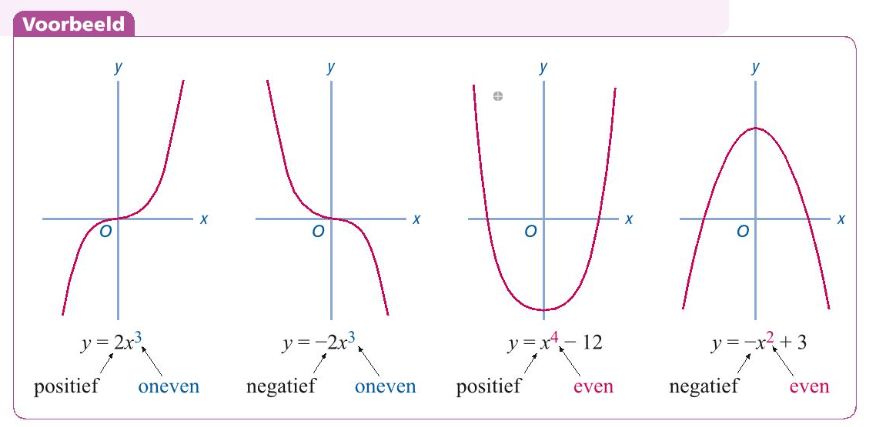 Thema: Overige Verbanden; 10. Machtsverbanden
Somformule
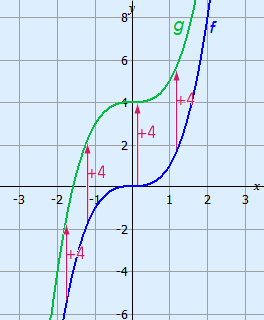 Y=X2
Y=4
Thema: Overige Verbanden; 10. Machtsverbanden
Leerdoelen
Aan het eind van de paragraaf weet je:
hoe je wortelverband aan de formule kunt herkennen.
hoe je een formule van een wortelverband een tabel en een grafiek maakt.
hoe je machtsverband aan de formule kunt herkennen.
hoe je een formule van een machtsverband een tabel en een grafiek maakt.
hoe je een hyperbolisch verband aan de formule kunt herkennen.
hoe je een formule van een hyperbolisch verband een tabel en een grafiek maakt.
Hoe je een formule van omgekeerd evenredig verband kunt herkennen. 
hoe je een periodiek verband aan de grafiek kunt herkennen.
hoe je uit de grafiek van een periodiek verband de periode en de uitwijking (amplitude) afleest.
Thema: Overige Verbanden; 10. Machtsverbanden
Wortel verbanden
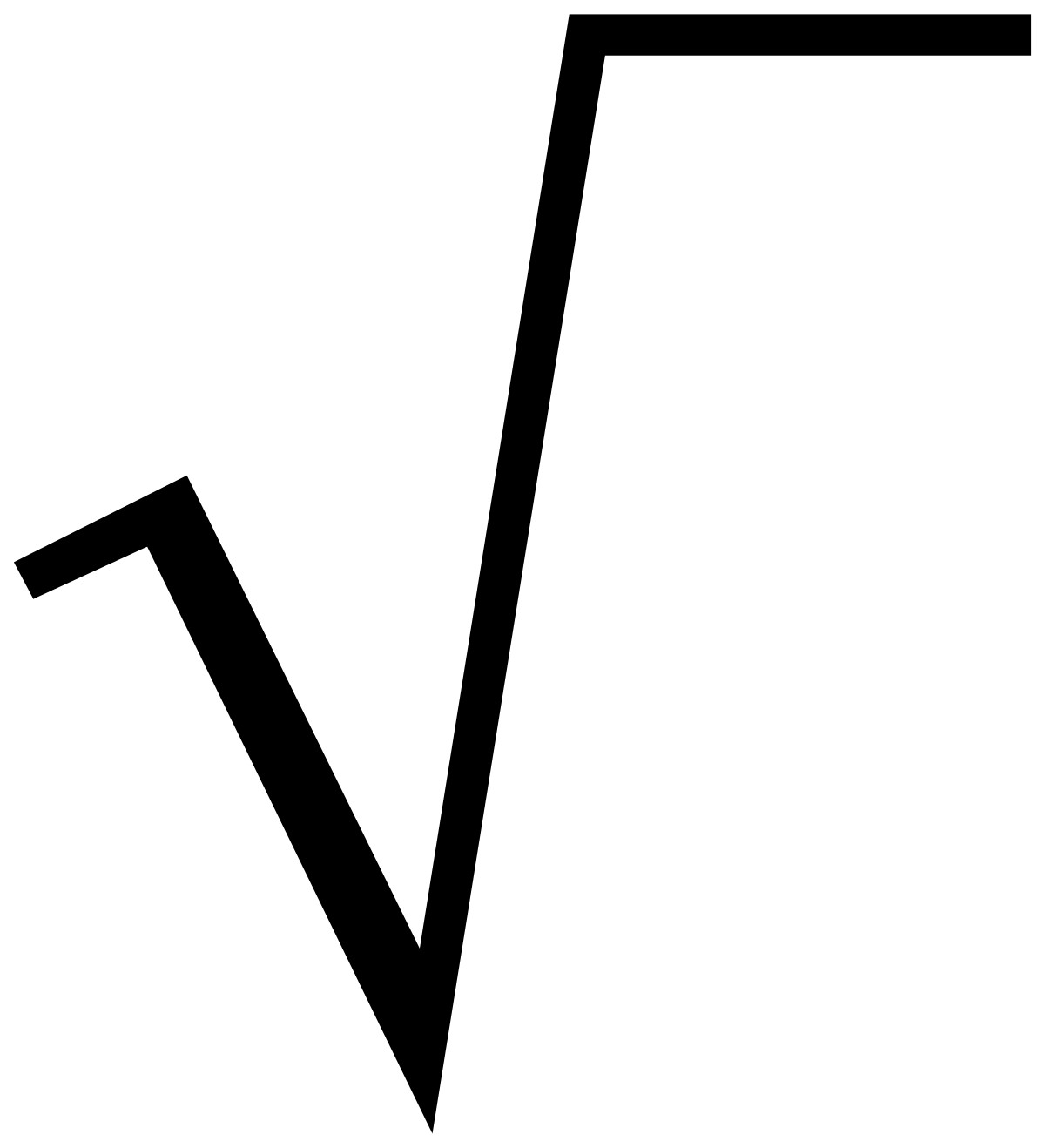 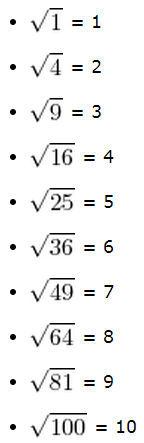 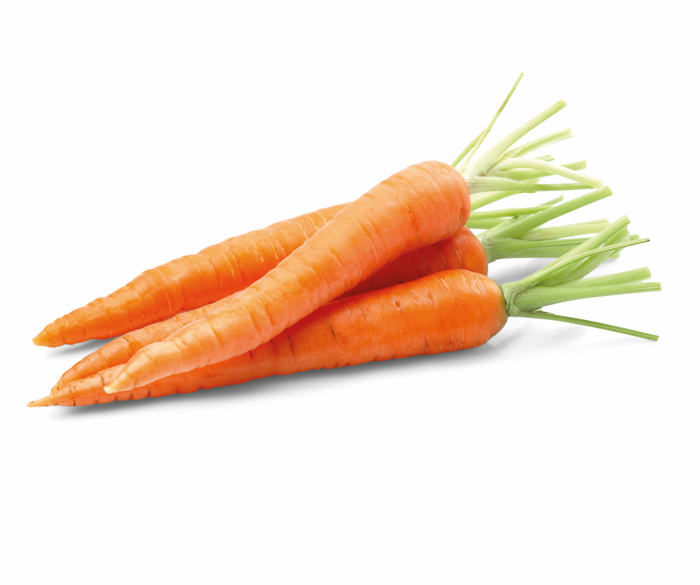 Thema: Overige Verbanden; 11. Wortel verbanden
Wortel verbanden (grafiek/tabel/formule)
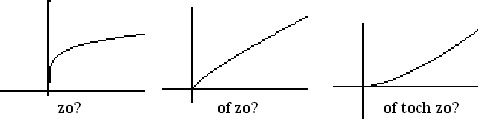 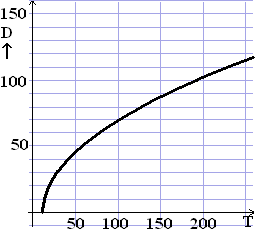 Welk getal kan er nooit ONDER de wortel uitkomen?
-> Conclusie?!
Thema: Overige Verbanden; 11. Wortel verbanden
Leerdoelen
Aan het eind van de paragraaf weet je:
hoe je wortelverband aan de formule kunt herkennen.
hoe je een formule van een wortelverband een tabel en een grafiek maakt.
hoe je machtsverband aan de formule kunt herkennen.
hoe je een formule van een machtsverband een tabel en een grafiek maakt.
hoe je een hyperbolisch verband aan de formule kunt herkennen.
hoe je een formule van een hyperbolisch verband een tabel en een grafiek maakt.
Hoe je een formule van omgekeerd evenredig verband kunt herkennen. 
hoe je een periodiek verband aan de grafiek kunt herkennen.
hoe je uit de grafiek van een periodiek verband de periode en de uitwijking (amplitude) afleest.
Thema: Overige Verbanden; 10. Machtsverbanden
Omgekeerd evenredige verbanden
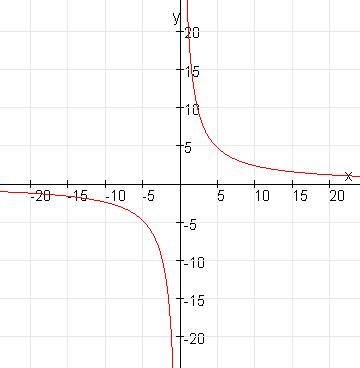 Kenmerken:
Je kunt geen 0 invullen, geeft error op RM
In tabel: onderste x bovenste getal geeft dezelfde uitkomst
Y
24
X
Thema: Overige Verbanden; 12. Omgekeerd evenredige verbanden
Leerdoelen
Aan het eind van de paragraaf weet je:
hoe je wortelverband aan de formule kunt herkennen.
hoe je een formule van een wortelverband een tabel en een grafiek maakt.
hoe je machtsverband aan de formule kunt herkennen.
hoe je een formule van een machtsverband een tabel en een grafiek maakt.
hoe je een hyperbolisch verband aan de formule kunt herkennen.
hoe je een formule van een hyperbolisch verband een tabel en een grafiek maakt.
Hoe je een formule van omgekeerd evenredig verband kunt herkennen. 
hoe je een periodiek verband aan de grafiek kunt herkennen.
hoe je uit de grafiek van een periodiek verband de periode en de uitwijking (amplitude) afleest.
Thema: Overige Verbanden; 10. Machtsverbanden
Periodieke verbanden
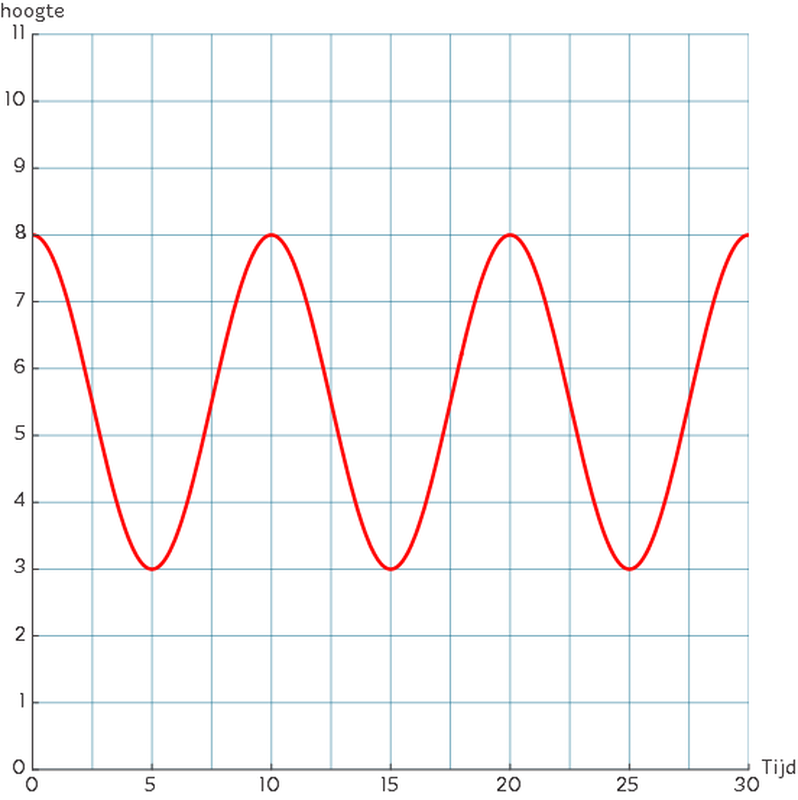 Thema: Overige Verbanden; 13. Periodieke verbanden
Amplitude en evenwichtsstand
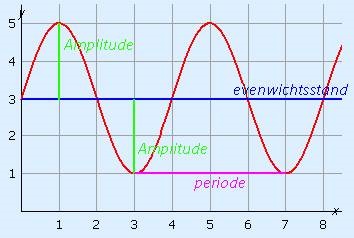 Frequentie en periode
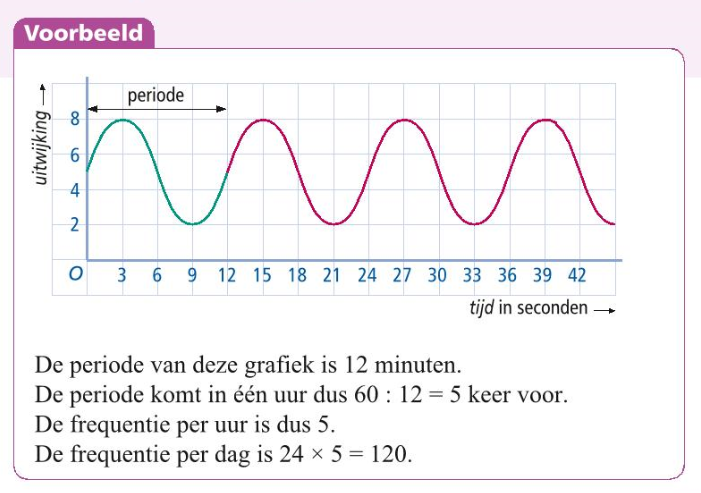 Evenwichtsstand en amplitude
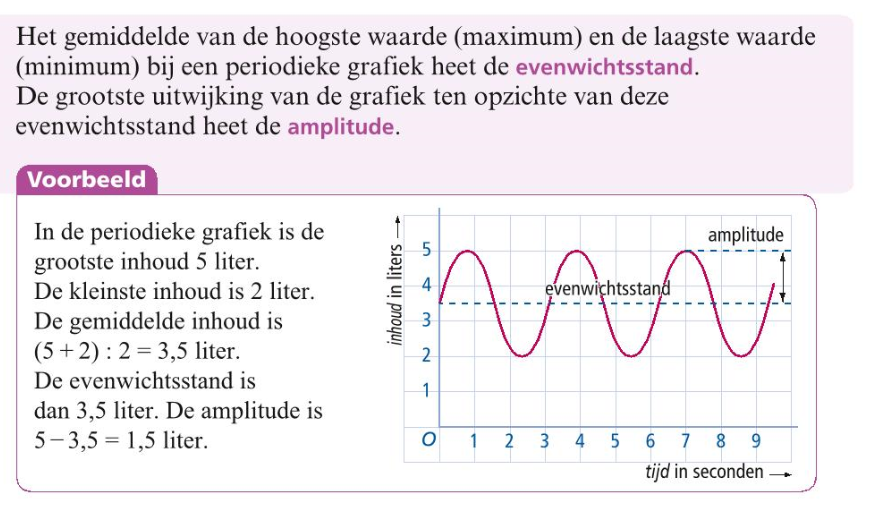 Frequentie van grafiek
Bereken van alle grafieken de frequentie, evenwichtsstand en amplitude
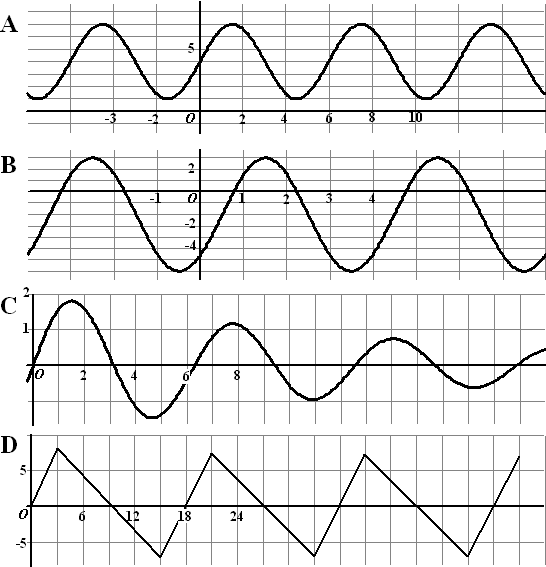 Frequentie:
Aantal keer dat een periode herhaalt wordt
Evenwichtsstand:
Gemiddelde tussen hoogste en laagste waarde
Amplitude:
Grootste uitwijking ten opzichte van evenwichtsstand
Leerdoelen
Aan het eind van de paragraaf weet je:
hoe je wortelverband aan de formule kunt herkennen.
hoe je een formule van een wortelverband een tabel en een grafiek maakt.
hoe je machtsverband aan de formule kunt herkennen.
hoe je een formule van een machtsverband een tabel en een grafiek maakt.
hoe je een hyperbolisch verband aan de formule kunt herkennen.
hoe je een formule van een hyperbolisch verband een tabel en een grafiek maakt.
Hoe je een formule van omgekeerd evenredig verband kunt herkennen. 
hoe je een periodiek verband aan de grafiek kunt herkennen.
hoe je uit de grafiek van een periodiek verband de periode en de uitwijking (amplitude) afleest.
Thema: Overige Verbanden; 10. Machtsverbanden